Герман Эббингауз (Эббингхауз)
Герман Эббингауз (Эббингхауз)
 — немецкий психолог-экспериментатор. 
Занимался изучением закономерности 
запоминания,  для чего разработал метод 
бессмысленных слогов. 
Основной труд — монография «О памяти».


Дата рождения: 24 января 1850
Место рождения: Бармен, Германский союз
Дата смерти: 26 февраля 1909
Место смерти: Галле, Германская империя
Страна: Германская империя   
Научная сфера: Психолог
Альма-матер: Берлинский университет
Известные ученики: Лев Выготский
Известен как: Исследователь человеческой памяти
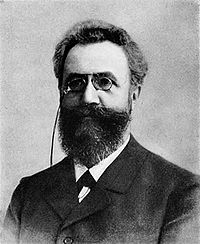 Родился в семье лютеранских купцов в Бармене, в Германии. Несмотря на возражения семьи в возрасте 17 лет поступил в университет Бонна, где познакомился с основами теории психофизики. Однако его занятия прервались в 1870 в связи началом Франко-прусской войны, он поступил на военную службу в прусскую армию. Возобновил учебные занятия только через год. Получил ученую степень в 1873 году.

Г. Эббингауз является одним из основателей экспериментальной психологии. Все свои научные разработки он обосновывал с помощью экспериментально полученных данных. Сначала он проводил опыты на самом себе, а затем - в лабораториях. Поскольку экспериментальная психология в то время была еще совершенно не развита, Эббингаузу приходилось самостоятельно разрабатывать методы для работы.

Основным направлением исследований ученого было исследование проблем психологии памяти количественными методами. Он исходил из того, что количественными и экспериментальными методами можно исследовать не только элементарные психические процессы, но и такие сложные феномены, как, например, память.

В 1885 г. Эббингауз выпустил книгу «О памяти», где привел некоторые закономерности этого отдела психологии. Он определял память как систему, состоящую из запоминания, сохранения и воспроизведения информации в дальнейшем.
Основой этой работы стали эксперименты, проведенные им на себе.
Во время опытов он испробовал и просчитал время и объем заучивания, нашел закономерности забывания.
Разработав математичекие модели памяти, Г. Эббингауз стал первым, кто показал, что процессы запоминания и забывания имеют нелинейный характер
 «Кривая забывания», выведенная им на основе этих опытов, является одним из основополагающих элементов психологии памяти. Она показывает, что около половины запоминаемого материала забывается в первые полчаса после заучивания, а в течение первого часа - уже около 60 % полученной информации. Постепенно скорость процесса забывания уменьшается, и через неделю в памяти находится 20 % информации, которые уже могут сохраниться надолго. 
Эта кривая, наряду с кривой заучивания, в психологии является классической и часто берется за основу при отработке профессиональных навыков, а также при решении различных психологических проблем.
Осмысленный же материал запоминается несколько быстрее, кроме того, при запоминании информации, несущей конкретную смысловую нагрузку, действуют определенные эффекты и закономерности
После исследований памяти Эббингауз вполне естественно перешел к изучению различных проблем педагогики
Г. Эббингауз выпустил ряд статей, предназначенных как для педагогов и родителей, так и для детей. В этих работах он предложил ряд практических рекомендаций по улучшению качества запоминания.
В том же 1885 году получил должность профессора философии в Университете Берлина. После завершения работы по памяти, Эббингауз обратился к исследованию цветового зрения. В 1890 году вместе с врачом Артуром Кенигом (A. König) основал Журнал психологии и физиологии сенсорных органов. 
В 1894 он получил должность профессора в Университете Бреслау. В результате исследования умственных способностей, которые проводил со школьниками (1897), он создал тест завершения слов. 
Он был очень популярен как лектор, его чувство юмора, неформальный стиль преподавания и личное обаяние располагали к нему студентов, а также коллег. 
Внес большой вклад в развитие психологии. Основал в Германии две психологические лаборатории, создал журнал, который значительно продвинул психологию в ранние годы ее формирования как самостоятельной науки. 
В 1902 была опубликована его работа «Принципы психологии», принесшая ему заслуженную репутацию. В 1905 покинул Бреслау и некоторое время работал в Университете Халле, где написал популярную работу («Краткое изложение психологии», 1908). 

Умер от пневмонии в Бреслау в возрасте 59 лет.